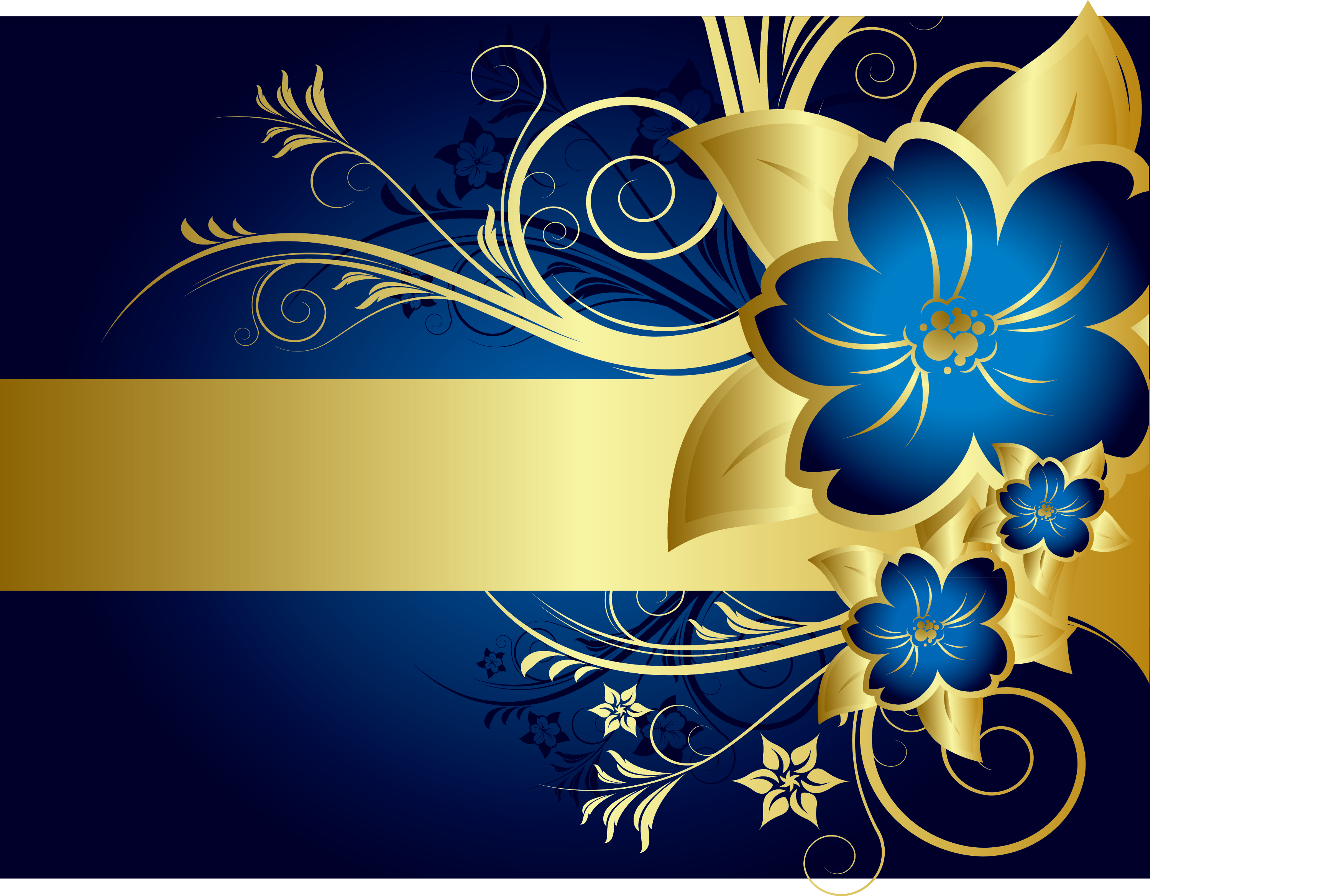 在此添加标题
@eric-lin
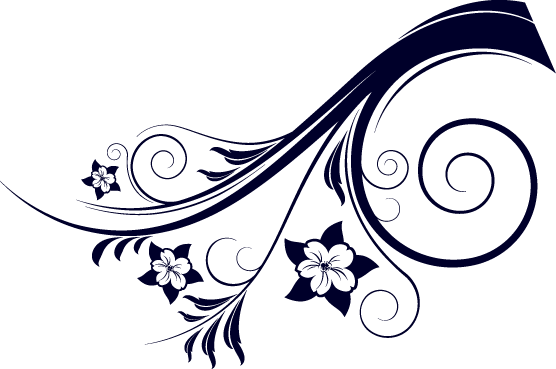 目录
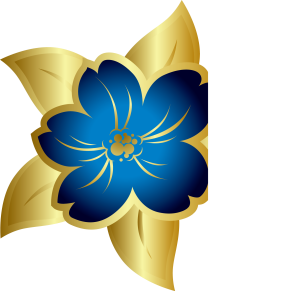 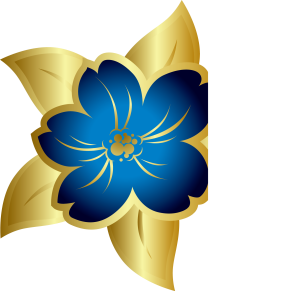 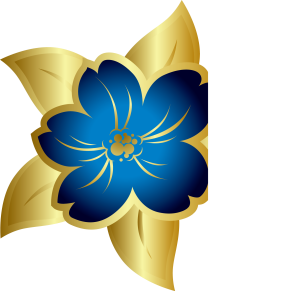 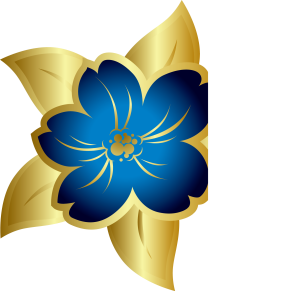 单击此处添加文本
单击此处添加文本
单击此处添加文本
单击此处添加文本
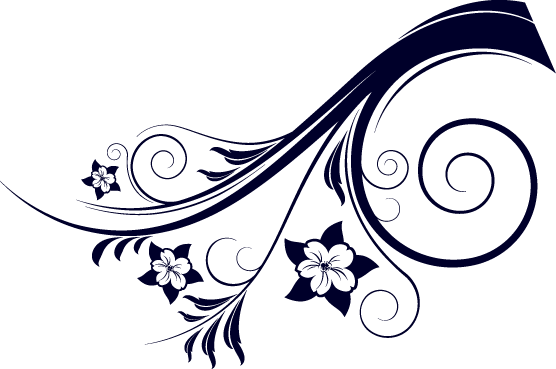 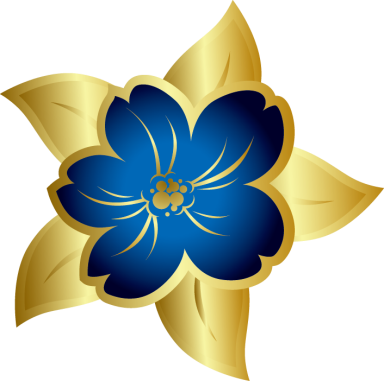 单击此处添加文本
1、基本的时间轴
2009
2010
2011
2012
这里添加说明
这里添加说明
这里添加说明
这里添加说明
这里添加说明
这里添加说明
这里添加说明
这里添加说明
这里添加说明
这里添加说明
这里添加说明
这里添加说明
这里添加说明
这里添加说明
这里添加说明
这里添加说明
2、基本的分类
MOONKY
  
CONTENTS TEMPLATES !!
CONTENTS TEMPLATES !!
POWERPOINT !!  
CONTENTS TEMPLATES !!
CONTENTS TEMPLATES !!
MOONKY

CONTENTS TEMPLATES !!
CONTENTS TEMPLATES !!
POWERPOINT !!  
CONTENTS TEMPLATES !!
CONTENTS TEMPLATES !!
2
1
4
3
POWERPOINT !!  
CONTENTS TEMPLATES !!
CONTENTS TEMPLATES !!
POWERPOINT !! 
MOONKY
POWERPOINT !!  
CONTENTS TEMPLATES !!
CONTENTS TEMPLATES !!
POWERPOINT !! 
MOONKY
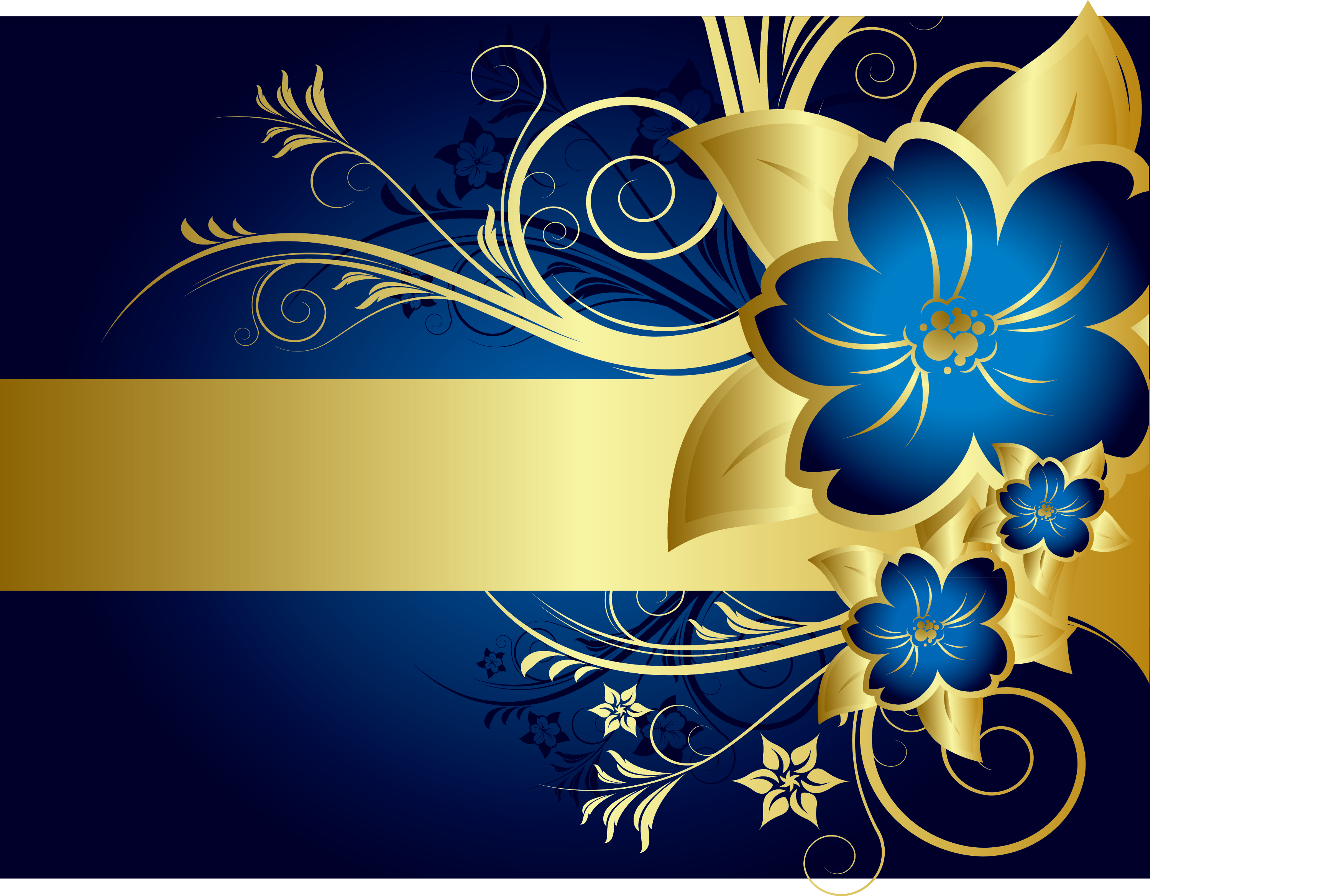 谢谢支持！